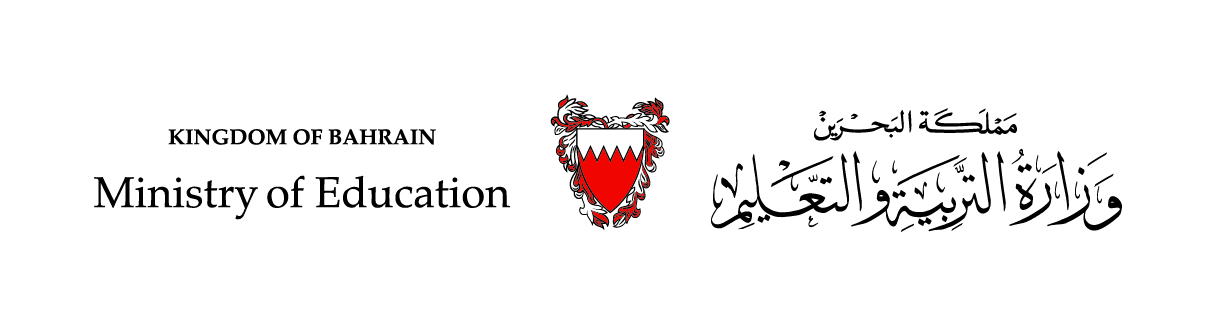 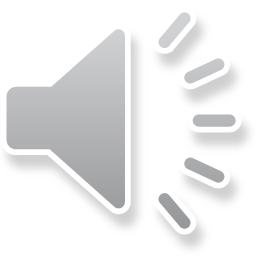 الحَلْقَةُ الأُولى/ اللُّغَةُ العَرَبيّةُ                          الصَّفُّ الأوّلُ الابْتِدائِــــــيُّ  / الفَصْلُ الدِّراسِيُّ الثَّاني
وَحْدَةُ: بيئَتُنا وَصِحَّتُنا                                                                   الدَّرْسُ الحادِيَ عَشَرَ: حَرْفُ (ث) وحَرْفُ (و)
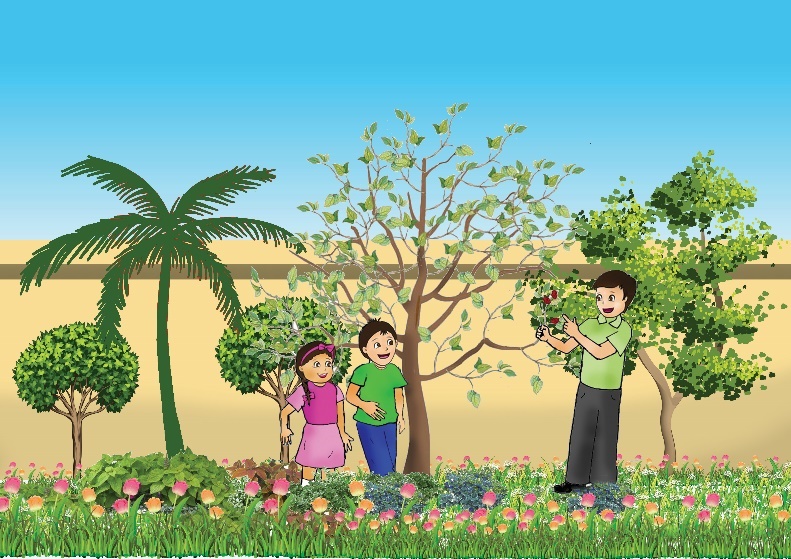 3-أَكْتَشِفُ الحَرْفَ
وزارة التربية والتعليم –الفصل الدراسي الثاني 2020-2021م
اللُّغَةُ العَرَبيّةُ / الصَّفُّ الأوّلُ/ الدَّرْسُ الحاديَ عشرَ (ث) (و)/ ثالثًا: أَكْتَشِفُ الحَرْفَ
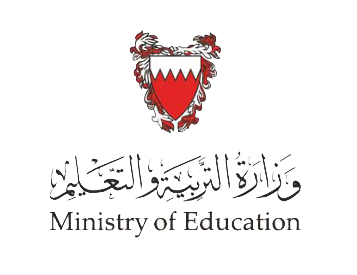 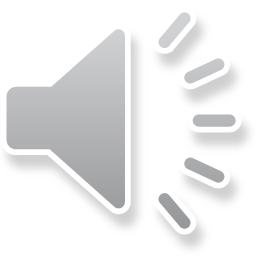 1. أَقْرَأُ:
ث
ثِــــمارٌ
ثَــــــلاثَةٌ
ثُـــــرَيَّا
ثِــ
ثُــــ
ثَـــ
ــثُـــ
ـــــثُ
ثِ
ثُ
ثَــــ
ثُــــ
ثِــــ
ثَ
ــــثِ
ـــــثَ
ـــثِـــ
ــثَـ
وزارة التربية والتعليم –الفصل الدراسي الثاني 2020-2021م
اللُّغَةُ العَرَبيّةُ / الصَّفُّ الأوّلُ/ الدَّرْسُ الحاديَ عشرَ (ث) (و)/ ثالثًا: أَكْتَشِفُ الحَرْفَ
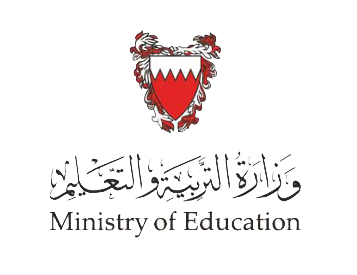 1. أَقْرَأُ:
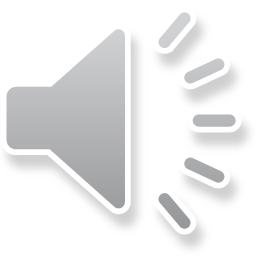 ث
مُثْمِرَةٌ
أَثْــوابٌ
ابْعَثْ
أَثْــــ
مُـــثْــ
ــــعَثْ
ثابِتٌ
مَنْثورٌ
ثيـرانٌ
ــــثو
ثيـــ
ثا
ـــثيـــ
ـــثو
ثي
ثا
ــثا
ـــــثي
ثيـ
ثو
مُثَلَّـــــــثًا
مُثَلَّـــــثٍ
مُثَلَّـــــثٌ
ــــثًا
ــــثٌ
ــــثٍ
وزارة التربية والتعليم –الفصل الدراسي الثاني 2020-2021م
اللُّغَةُ العَرَبيّةُ / الصَّفُّ الأوّلُ/ الدَّرْسُ الحاديَ عشرَ (ث) (و)/ ثالثًا: أَكْتَشِفُ الحَرْفَ
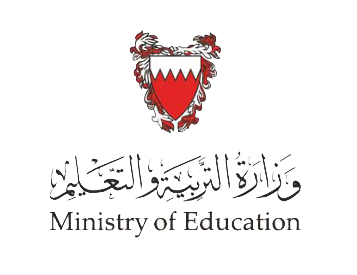 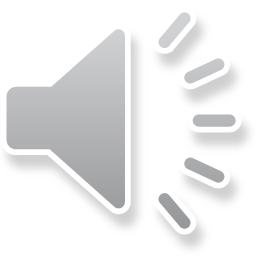 2-أُسَمّي الصُّوَرَ، وَأُلَوِّنُ الـمُرَبَّعَ تَحْتَ الصّورَةِ الّتي يَحْتَوي اسْمُها عَلى:
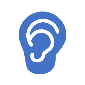 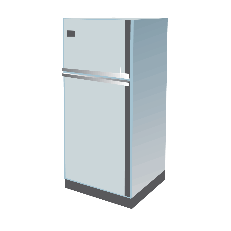 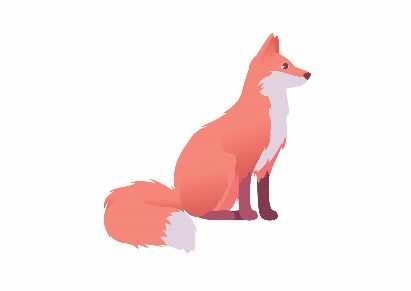 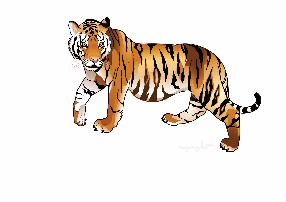 ثَـــــــ
نَــــمِــرٌ
ثَعْلَبٌ
ثَلّاجَةٌ
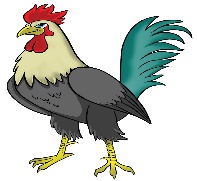 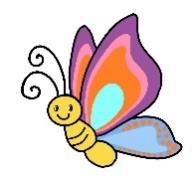 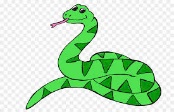 ثُـــــــ
ثُعْبانٌ
ديــــكٌ
فَراشَةٌ
وزارة التربية والتعليم –الفصل الدراسي الثاني 2020-2021م
اللُّغَةُ العَرَبيّةُ / الصَّفُّ الأوّلُ/ الدَّرْسُ الحاديَ عشرَ (ث) (و)/ ثالثًا: أَكْتَشِفُ الحَرْفَ
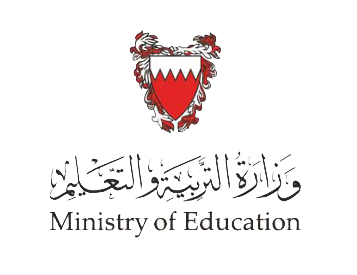 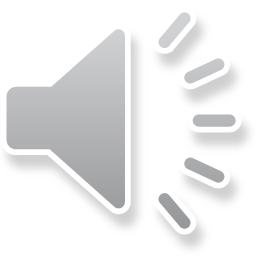 3-أُسَمّي الصُّوَرَ، وَأَصِلُها بِالـحَرْفِ الـمُناسِبِ لَها:
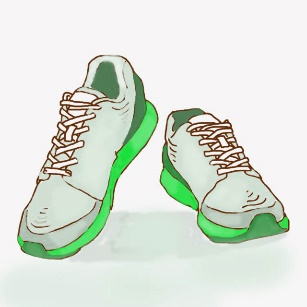 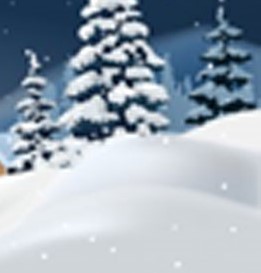 ثَلْجٌ
حِذاءٌ
ث
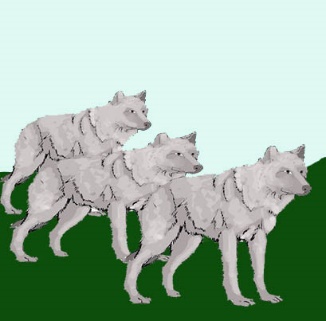 ذِئابٌ
ذ
مُثَلَّثٌ
وزارة التربية والتعليم –الفصل الدراسي الثاني 2020-2021م
اللُّغَةُ العَرَبيّةُ / الصَّفُّ الأوّلُ/ الدَّرْسُ الحاديَ عشرَ (ث) (و)/ ثالثًا: أَكْتَشِفُ الحَرْفَ
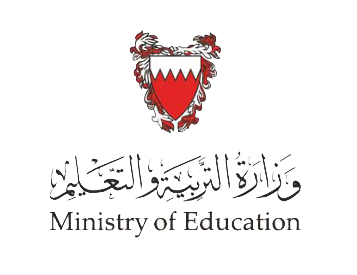 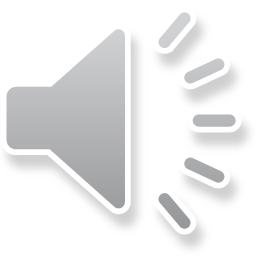 4- أَضَعُ                حَوْلَ الْكَلِمَةِ الَّتي تَحْتَوي عَلَى:
ثَمانِيَةٌ                  اثْنانِ                      ثُرَيَّا
ثَـــــــ
لَيْثٌ                    ثيـــــرانٌ                   مُثَلَّثٌ
ثيـــــــ
ثا
ثُعْبانٌ                  ثامِرٌ                      بُثَيْنَةُ
تَمْثيلٌ                  مُثابِرٌ                     ثومٌ
ثو
وزارة التربية والتعليم –الفصل الدراسي الثاني 2020-2021م
اللُّغَةُ العَرَبيّةُ / الصَّفُّ الأوّلُ/ الدَّرْسُ الحاديَ عشرَ (ث) (و)/ ثالثًا: أَكْتَشِفُ الحَرْفَ
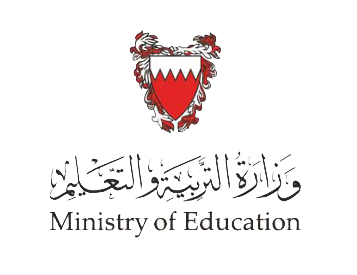 5- أُلاحِظَ شَكْلَ حَرْفِ (ث)، وَأَصِلُ كُلَّ كَلِمَةٍ بِالـدّائِرَةِ الـمُناسِبِةِ كَما في الـمِثالِ:
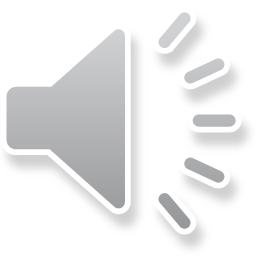 ثــــــ
بَحَثَ
لَيْثٌ
ــثــ
ثَعْلَبٌ
نَثَرَ
ـث
مِحْراثٌ
ثَوْرٌ
ث
مُثْمِرَةٌ
وَرِثَ
وزارة التربية والتعليم –الفصل الدراسي الثاني 2020-2021م
اللُّغَةُ العَرَبيّةُ / الصَّفُّ الأوّلُ/ الدَّرْسُ الحاديَ عشرَ (ث) (و)/ ثالثًا: أَكْتَشِفُ الحَرْفَ
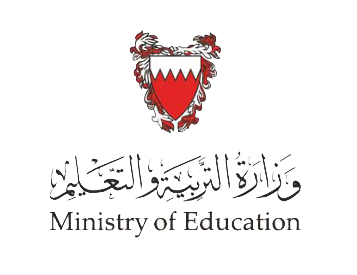 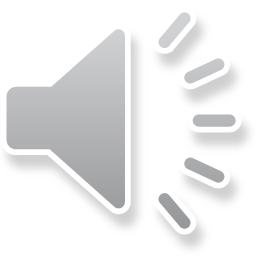 6. أَقْرَأُ:
و
وِدادُ
وَجَدَ
وُرودٌ
وِ
وُ
وَ
وَ
ــوُ
وِ
ـوِ
وُ
ـــوَ
وزارة التربية والتعليم –الفصل الدراسي الثاني 2020-2021م
اللُّغَةُ العَرَبيّةُ / الصَّفُّ الأوّلُ/ الدَّرْسُ الحاديَ عشرَ (ث) (و)/ ثالثًا: أَكْتَشِفُ الحَرْفَ
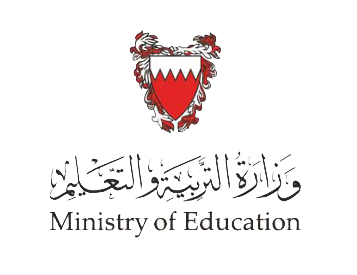 6. أَقْرَأُ:
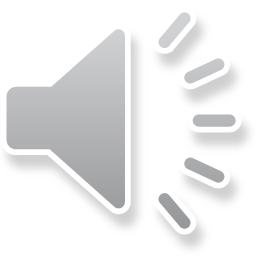 و
أَوْراقٌ
مَوْعِدٌ
أَوْ
مَـوْ
طاووسٌ
واقِفٌ
يَطْــــــوي
ــــوي
وو
وا
وي
ـوو
وا
ـــوا
ــويـ
وو
ـــوي
ويـ
حُلْوٌ
حُلْوٍ
حُلْوًا
ــــوًا
ــــوٍ
ــــوٌ
وزارة التربية والتعليم –الفصل الدراسي الثاني 2020-2021م
اللُّغَةُ العَرَبيّةُ / الصَّفُّ الأوّلُ/ الدَّرْسُ الحاديَ عشرَ (ث) (و)/ ثالثًا: أَكْتَشِفُ الحَرْفَ
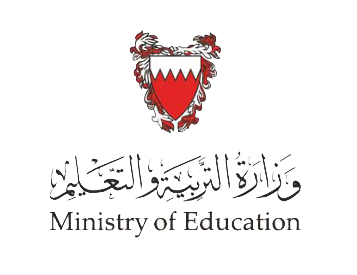 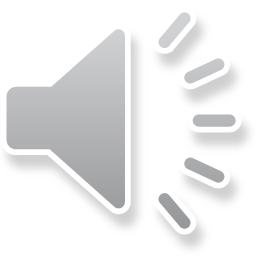 7-أُسَمّي الصُّوَرَ، وَأَضَعُ               حَوْلَ كُلِّ صورَةٍ يَحْتَوي اسْمُها عَلى حَرْفِ(و):
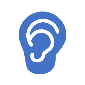 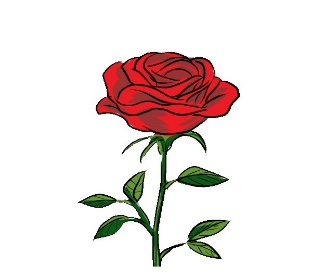 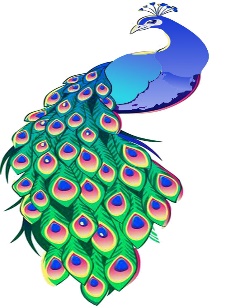 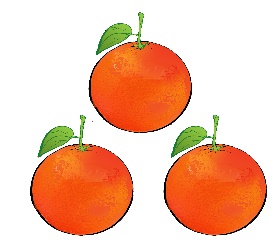 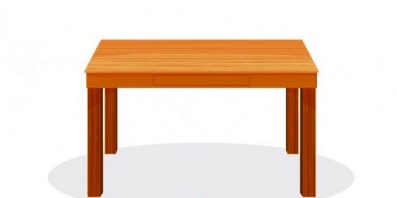 طاووسٌ
طاوِلَةٌ
وَرْدَةٌ
بُرْتُقالٌ
وزارة التربية والتعليم –الفصل الدراسي الثاني 2020-2021م
اللُّغَةُ العَرَبيّةُ / الصَّفُّ الأوّلُ/ الدَّرْسُ الحاديَ عشرَ (ث) (و)/ ثالثًا: أَكْتَشِفُ الحَرْفَ
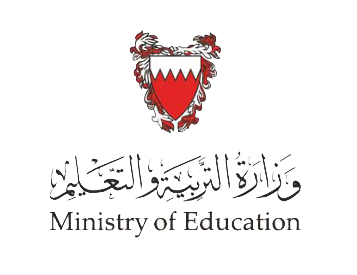 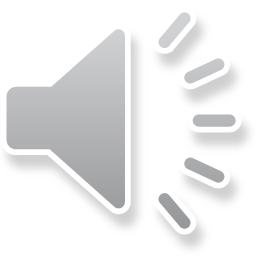 8- أَقْرَأُ، وأَضَعُ              حَوْلَ الْكَلِمَةِ الَّتي تَحْتَوي عَلَى:
وُعولٌ                    وَقَفَ                   وُرودٌ
وُ
طاوِلَةٌ                   وِسادَةٌ                   صُوَرٌ
وِ
وا
واحِدٌ                    وَليدٌ                     واقِفٌ
إِوَزَّةٌ                     طَويلٌ                    سَلْوى
ــــويــــ
وزارة التربية والتعليم –الفصل الدراسي الثاني 2020-2021م
اللُّغَةُ العَرَبيّةُ / الصَّفُّ الأوّلُ/ الدَّرْسُ الحاديَ عشرَ (ث) (و)/ ثالثًا: أَكْتَشِفُ الحَرْفَ
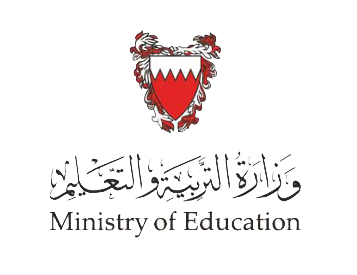 9-أُلَوِّنُ الكَلِمَةَ الَّتي تَحْتَوي عَلى:
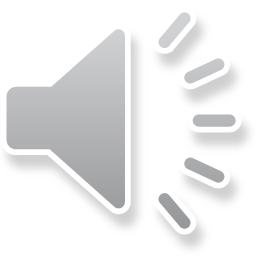 وزارة التربية والتعليم –الفصل الدراسي الثاني 2020-2021م
اللُّغَةُ العَرَبيّةُ / الصَّفُّ الأوّلُ/ الدَّرْسُ الحاديَ عشرَ (ث) (و)/ ثالثًا: أَكْتَشِفُ الحَرْفَ
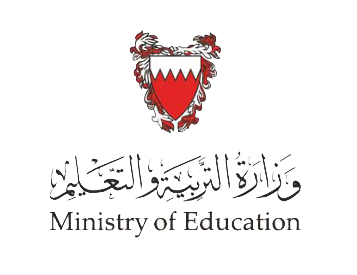 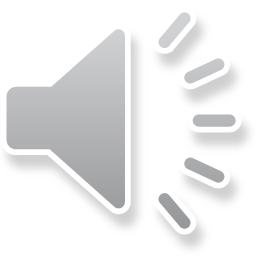 10- أُجَرِّدُ حَرْفَ (ث) وَحَرْفَ (و) مِنَ كَلِماتِ الجُمْلَةِ الآتِيَةِ:
كَــــوَتْ وَفــــــاءُ ثَـــــــــــــــــــــــــــوْبًا بِالـمِكْــــــــواةِ.
.
.
.
.
.
ثَـــــ
ــــــــــوْ
ـــــوَ
ـــوا
وَ
وزارة التربية والتعليم –الفصل الدراسي الثاني 2020-2021م
اللُّغَةُ العَرَبيّةُ / الصَّفُّ الأوّلُ/ الدَّرْسُ الحاديَ عشرَ (ث) (و)/ ثالثًا: أَكْتَشِفُ الحَرْفَ
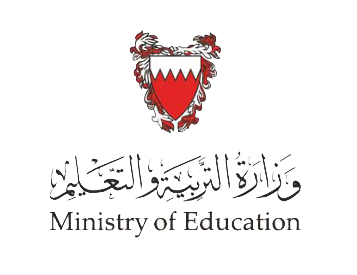 11- أُحَلِّلُ الكَلِماتِ إِلى مَقاطِعِها :
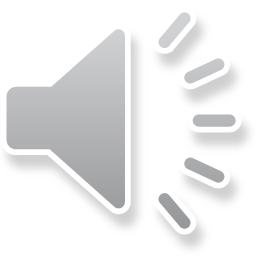 وَثَبَ
مُـثيرٌ
ثَوابٌ
ثَــــ
ــــبَ
بٌ
ـــوا
ثَـــ
وَ
ـــثيـــ
مُـــ
ـــرٌ
وزارة التربية والتعليم –الفصل الدراسي الثاني 2020-2021م
اللُّغَةُ العَرَبيّةُ / الصَّفُّ الأوّلُ/ الدَّرْسُ الحاديَ عشرَ (ث) (و)/ ثالثًا: أَكْتَشِفُ الحَرْفَ
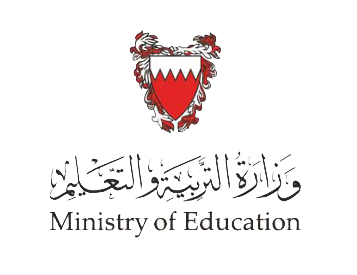 12- أُكْمِلُ الكَلِمَةَ بِالــــمَقْطَعِ الـمُناسِبِ:
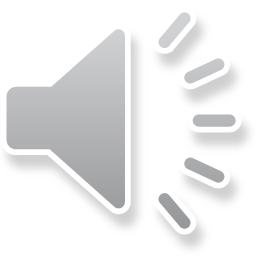 وُ
وا
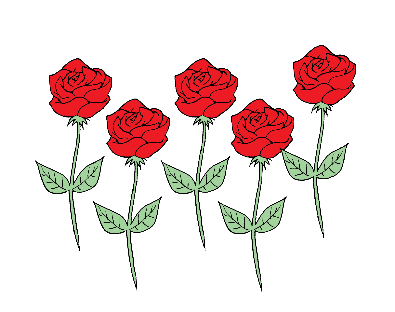 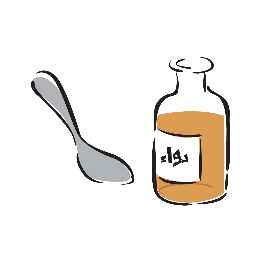 ...
...
وزارة التربية والتعليم –الفصل الدراسي الثاني 2020-2021م
اللُّغَةُ العَرَبيّةُ / الصَّفُّ الأوّلُ/ الدَّرْسُ الحاديَ عشرَ (ث) (و)/ ثالثًا: أَكْتَشِفُ الحَرْفَ
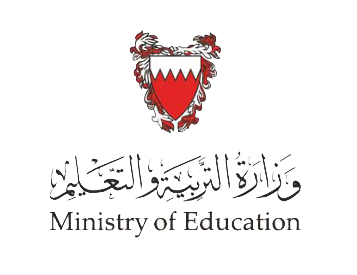 12- أُكْمِلُ الكَلِمَةَ بِالــــمَقْطَعِ الـمُناسِبِ:
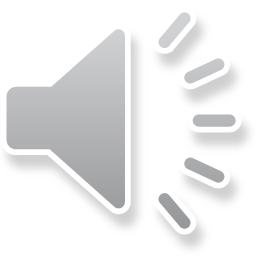 ثو
ثُـــــ
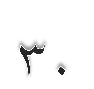 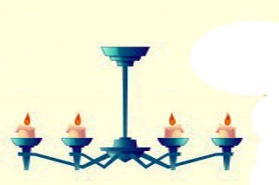 ...
...
وزارة التربية والتعليم –الفصل الدراسي الثاني 2020-2021م
اللُّغَةُ العَرَبيّةُ / الصَّفُّ الأوّلُ/ الدَّرْسُ الحاديَ عشرَ (ث) (و)/ ثالثًا: أَكْتَشِفُ الحَرْفَ
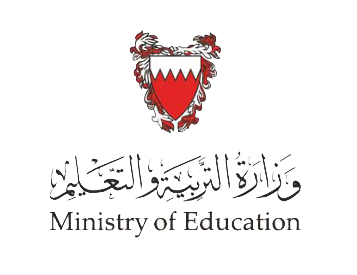 13- أُكْمِلُ الكَلِماتِ بِالـمَقْطَعِ الـمُناسِبِ:
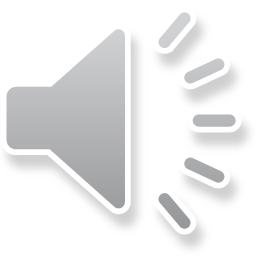 ــثيـ
نو
بيـ
ــتا
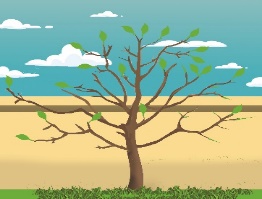 - في فَصْلِ الرَّ    ــــعِ تَنْمو أَوْراقُ شُجَيْرَةِ التّوتِ.
...
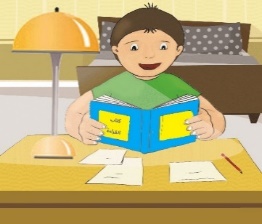 - قَرَأَ بَدْرٌ كِــــ     بَ القِراءَةِ.
...
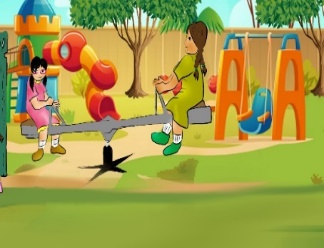 - لَعِبَتْ رِحابُ وَ      رَةُ لُعْبَةَ الـميزانِ.
...
- سَقَطَتْ مِنَ الشُّجَيْرَةِ أَوْراقٌ كَـــــــ      ــــرَةٌ.
...
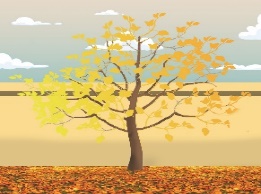 وزارة التربية والتعليم –الفصل الدراسي الثاني 2020-2021م
اللُّغَةُ العَرَبيّةُ / الصَّفُّ الأوّلُ/ الدَّرْسُ الحاديَ عشرَ (ث) (و)/ ثالثًا: أَكْتَشِفُ الحَرْفَ
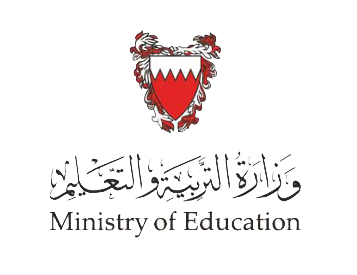 ـــميـــ
ــــنٌ
14. أُرَكِّبُ كَلِماتٍ بِالــمَقاطِعِ  :
ثَــــــ
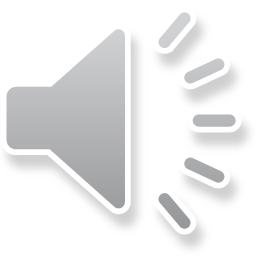 ثَـــمينٌ
..........................
ــقيـــ
ثَــقيــــلٌ
ــــلٌ
..........................
وزارة التربية والتعليم –الفصل الدراسي الثاني 2020-2021م
اللُّغَةُ العَرَبيّةُ / الصَّفُّ الأوّلُ/ الدَّرْسُ الحاديَ عشرَ (ث) (و)/ ثالثًا: أَكْتَشِفُ الحَرْفَ
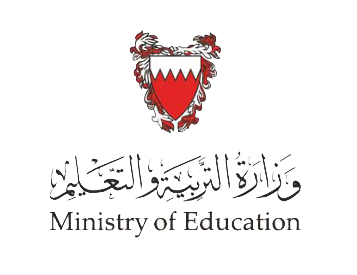 ثا
ــــتٌ
14. أُرَكِّبُ كَلِماتٍ بِالــمَقاطِعِ  :
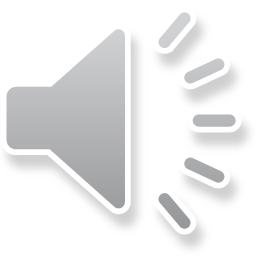 ثابِتٌ
..........................
بِــــ
ذا
ــــلٌ
ذابِـــــلٌ
..........................
وزارة التربية والتعليم –الفصل الدراسي الثاني 2020-2021م
اللُّغَةُ العَرَبيّةُ / الصَّفُّ الأوّلُ/ الدَّرْسُ الحاديَ عشرَ (ث) (و)/ ثالثًا: أَكْتَشِفُ الحَرْفَ
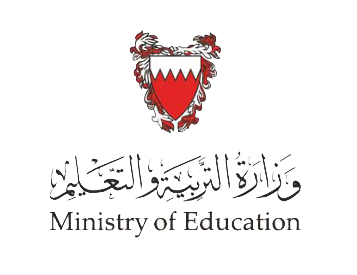 15. أُكْمِلُ الجُمْلَةَ بِالبِطاقاتِ الآتِيَةِ:
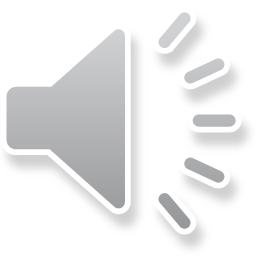 نُسورٍ
عَلى
ثَلاثَةُ
قِمَّةِ
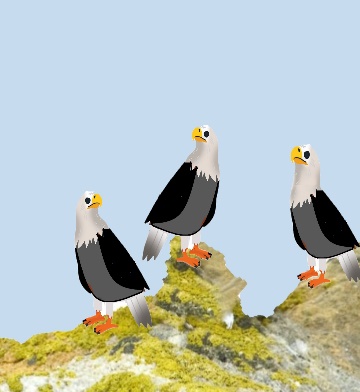 -وَقَفَتْ                                                                                الـجَبَلِ.
..........................
..........................
..........................
..........................
وزارة التربية والتعليم –الفصل الدراسي الثاني 2020-2021م
اللُّغَةُ العَرَبيّةُ / الصَّفُّ الأوّلُ/ الدَّرْسُ الحاديَ عشرَ (ث) (و)/ ثالثًا: أَكْتَشِفُ الحَرْفَ
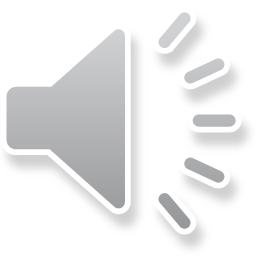 انْتَهى الدَّرْسُ
وزارة التربية والتعليم –الفصل الدراسي الثاني 2020-2021م
اللُّغَةُ العَرَبيّةُ / الصَّفُّ الأوّلُ/ الدَّرْسُ الحاديَ عشرَ (ث) (و)/ ثالثًا: أَكْتَشِفُ الحَرْفَ